Příklad komunikace e-shopu s FlexiBee
[Speaker Notes: Ještě jednou ahoj! V této prezentaci bych Vás rád seznámil s popisem řešení komunikace e-shopu s AFB.]
Typy propojení
synchronizační = e-shop má vlastní databázi a synchronizuje změny s FlexiBee
doporučený způsob v cloudu
vhodné zkombinovat s Web Hooks
online = každý požadavek klienta e-shopu provede dotaz do FlexiBee (FlexiBee jako backend)
vhodné při provozu AFB vedle e-shopu
doplňuje se cachováním dotazů na REST API
Na co využijeme AFB
zápis
adresář
objednávka
výzva k platbě
faktura
čtení
seznam zboží (ceník)
přílohy
strom
individuální ceník
ceníková skupina
adresář
kontakty
skladové karty
Export seznamu zboží
GET /c/{firma}/cenik/(exportNaEshop=true).xml?detail=custom:nazev,kod,skupZboz,sumStavMj,cenaBezna,mj1,cenaZaklBezDph,cenaZaklVcDph,zaruka,mjZarukyK,popis,cenJednotka,eanKod,kratkyPopis,klicSlova,techParam,dodaciLhuta,mjDodaciLhuta&relations=poplatky,prilohy,prislustenstvi,atributy,podobne-zbozi&limit=0
Filtr pouze na dostupné a neskladové zboží
GET /c/{firma}/cenik/(exportNaEshop=true and (sumStavMj gt 0 or skladove=false)).xml?detail…
Načtení všech příloh ceníku pro e-shop
GET /c/{firma}/prilohy/(exportNaEshop=true and cenik is not empty).xml?detail=full&limit=0
Práce se stromem ceníku
získání uzlů stromu:GET /c/{firma}/strom/(strom='code:STR_CEN').xml?detail=full&limit=0

umístění položek ceníku ve stromu:GET /c/{firma}/strom-cenik.xml?detail=full&limit=0
Získání prodejních cen
přímo z ceníku
nejjednodušší možnost
vlastnost cenaZakl (prodejní cena)

individuální ceník
komplexní cenotvorba AFB
pro adresář
pro ceníkovou skupinu - dobře cachovatelné (omezený počet skupin)
Načítání cen z individuálního ceníku
GET /c/{firma}/cenikova-skupina/code:SKUP1/individualni-cenik.xml?date=datum výpočtu (výchozí je dnešek)
&currency=požadovaná měna (např. EUR)
Nedostatky individuálního ceníku
načítání je pomalé (složitý SQL s UNIONY)
dotaz nestránkovat, cachovat, aktualizovat v noci
schází podpora obvyklých středisek
umožní rozlišení cen dle místa prodeje (e-shop / kamenný prodej)
sazba DPH není uvedena číselně
např. typSzbDph=typSzbDph.dphZakl
Stavy skladů
přímo z ceníku
součet všech dostupných skladů
pro konkrétní sklad ze skladových karet
Vytvoření objednávky ve FlexiBee
obvykle se nepoužívají přímo objednávky, ale faktury vydané ve formě
faktury pro platby předem a dobírky
výzvy k platbě pro platby převodem
položky dokladu mohou být ceníkové a případně i skladové / neceníkové
příjemce lze vybrat z adresáře nebo uvést přímo na dokladu
Problémy s vytvářením objednávek
vytváření objednávky přes API nevytváří automaticky rezervace, přestože je tak nastaveno na typu dokladu
nutno explicitně uvést rezervovat+rezervovatMj
problém s výběrem skladů, když jich mám více a e-shop nemá přímo vlastní sklad
objednávka vyžaduje zadání skladu pro skladové položky => zavést sklad pro e-shop s rezervacemi do záporu
Generování faktur - realizace objednávky
<objednavka-prijata>  <id>code:OBP0004/2012</id>  <realizaceObj type="faktura-vydana">
    <!-- parametry dokladu -->    <polozkyObchDokladu>    <polozka>
      <cisRad>1</cisRad> <!--č. řádky v obj.-->
      <mj>1</mj>       </polozka>    </polozkyObchDokladu>  </realizaceObj></objednavka-prijata>
Generování faktur - realizace objednávky
parametry generovaného dokladu
extid, typDokl, sklad, odpocetZaloh, …
pro každou položku se musí uvést množství
pochopitelně také výrobní čísla, šarže a expirace
následuje vygenerování PDF a odeslání
hromadné odeslání faktur
nastavit stav odeslání na stavMailK = stavMail.odeslat
vyvolat odeslání PUT|POST /c/{firma}/faktura-vydana/automaticky-odeslat-neodeslane
Další číselníkové vlastnosti dokladu
Forma dopravy:
GET /c/{firma}/forma-dopravy.xml?detail=full&limit=0

Forma úhrady:
GET /c/{firma}/forma-uhrady.xml?detail=full&limit=0
Atributy ceníku
doplňující informace k ceníku
nelze podle nich filtrovat
lze vyřešit uloženým dotazem
problematické aktualizování (nemají extid ani kód)
Další doplňující informace ceníku
podobné zboží
příslušenství
sady a komplety
stavy ceníku
novinky, akce, výprodej, …
Autentizace evidencí kontaktů
Nastavení jména a hesla ke kontaktu:
POST /c/{firma}/kontakty/{id}.xml
<kontakt>
<username>jan</username>
<password hash=”” salt=””>heslo</password>
</kontakt>

Ověření autentizace:
POST /c/{firma}/kontakty/{id}/authenticate
username=jan&password=heslo
Uživatelské SQL dotazy
získání údajů nedostupných přes REST API
optimalizace čtení dat z AFB

nutná znalost databázového schéma AFB
nezaručujeme stabilitu databázového schéma
[Speaker Notes: Možná přidat pár slidů k použití: vytvoření dotazu (API / GUI), zavolání dotazu.]
Volání uživatelského dotazu
GET|POST /c/{firma}/uzivatelsky-dotaz/{id}/call.{xml|json}?parametry=hodnoty...
&detail/start/limit
Závěrečné shrnutí
optimalizujte dotazy
používejte Web Hooks
neútočte na API ;-)
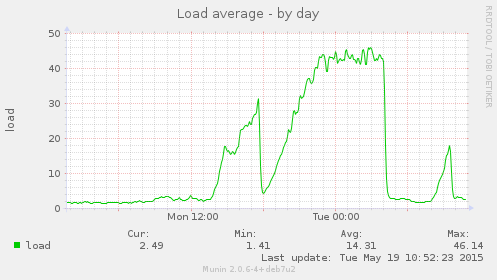 [Speaker Notes: Load 40 kvůli zjišťování změny kontaktů podle lastUpdate periodicky 1/sec s dobou zpracování v zátěži cca 18 sec.]
Dokumentace
www.flexibee.eu/api/navody/napojeni-internetovy-obchod/
www.flexibee.eu/api/dokumentace/casto-kladene-dotazy-pro-api/
www.flexibee.eu/api/dokumentace/ref/index/
www.flexibee.eu/api/dokumentace/ref/individualni-cenik/
www.flexibee.eu/api/dokumentace/ref/realizace-objednavky/
www.flexibee.eu/api/dokumentace/ref/uzivatelske-dotazy/